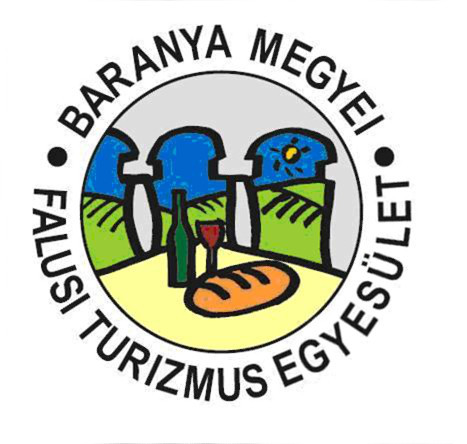 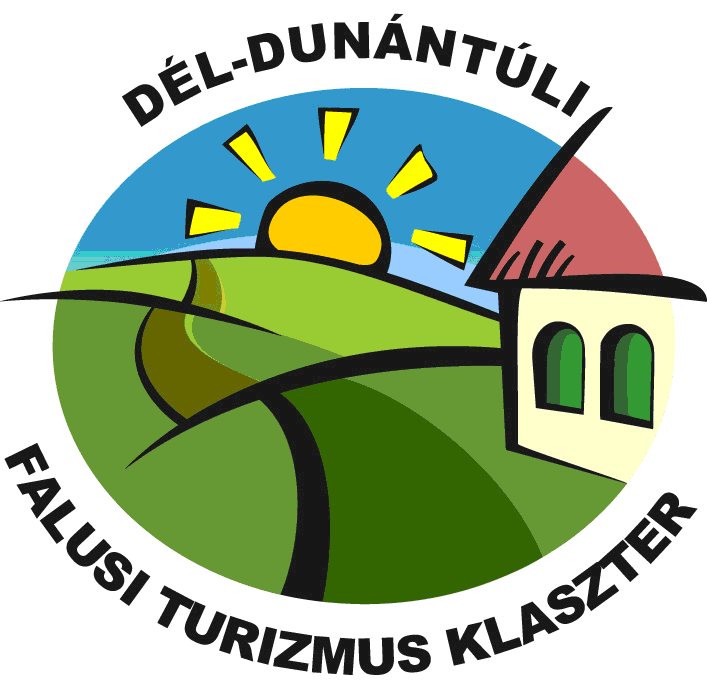 Falusi vendégfogadás
FATOSZ tevékenysége, napraforgós minősítés, falusi vendégasztal üzemeltetése
A FATOSZ tevékenysége
Új  70 órás falusi turizmus képzés – „Lehetőségek a falusi turizmusban” címmel
Főbb tananyagok: 
- Gazdálkodási és vállalkozási ismeretek alkalmazása a turizmusban
 Környezet kialakítási ismeretek
Szabadidős tevékenységek szervezési ismeretei
Higiéniai ismeretek
 Kommunikáció, marketing és fogyasztóvédelmi ismeretek
 Gyakorlat – „Jó gyakorlatok” megismerése
Új honlap: www.falusiturizmus.eu

Kötelező a pénztárgép használata: a TEÁOR ’08 alapján az 55.1-55.3 szálláshely-szolgáltatást nyújtóknak  (kivéve a falusi szálláshely szolgáltatóknak)
A Baranya Megyei Falusi Turizmus Közhasznú Egyesület tevékenysége
Kapcsolattartás a FATOSZ-szal
Programok szervezése (Sütő-Főző Fesztivál, Falusi Turizmus Utcafesztivál, OMÉK megjelenés)
Tagok folyamatos tájékoztatása az aktualitásokról (hírlevelek küldése)
Minősítések szervezése
Tanácsadás vendégházak kialakításához
Falusi vendéglátó képzés szervezése
Gasztrosuli program a Zsolnay Negyedben – helyi termék előállítók jelentkezését várjuk!
Honlap (www.baranyavidek.hu) és facebook oldal kezelése
Falusi szálláshely fogalma
239/2009. (X. 20.) Korm. rendelet

„A Balaton Kiemelt Üdülőkörzet Területrendezési Tervének elfogadásáról és a Balatoni Területrendezési Szabályzat megállapításáról szóló 2000. évi CXII. törvény szerint kiemelt üdülőkörzethez nem tartozó települések, valamint a természetes gyógytényezőkről szóló külön jogszabály alapján törzskönyvezett gyógyhelyek kivételével az 5000 fő alatti településeken, illetve a 100 fő/km2 népsűrűség alatti területeken található olyan egyéb szálláshely, amelyet úgy alakítottak ki, hogy abban a falusi életkörülmények, a helyi vidéki szokások és kultúra, valamint a mezőgazdasági hagyományok komplex módon, adott esetben kapcsolódó szolgáltatásokkal együtt bemutatásra kerüljenek.”
Napraforgós minősítő védjegy
A minősítések átkerültek az NGM-ből az NFM-be (Nemzeti Fejlesztési Minisztérium)

A FATOSZ kedvezményes díjért végzi a 2011-ben és 2012-ben megszerzett védjegyes házak újraminősítését

A VP6-6.4.1-16 azonosítószámú pályázatnál kötelező a 4 napraforgós Minősítő Bizonyítvány  benyújtása a záró elszámoláskor új falusi szálláshely létesítése és meglévő fejlesztése esetén
A minősítés menete
Pályázati formanyomtatvány benyújtása a kötelező mellékletekkel 
Eljárási díj befizetését igazoló bankkivonat
Működési engedély másolata (a területileg illetékes jegyzőtől használatba vételi engedély után kérelmezhető)
A minősítő időpontot egyeztet a helyszíni szemlére
Jegyzőkönyv és fotódokumentáció elkészítése
A teljes anyag felkerül a FATOSZ-hoz
Védjegyek elbírálása
Védjegyek aláírása és postázása
Mire ügyeljünk!
Már a vendégház tervezésénél, kialakításnál vegyük figyelembe a szempontrendszert

A vendégházak nagysága maximum 8 szoba,  férőhelyek száma maximum 16

Napraforgós minősítés megszerzéséhez kötelező a megfelelő végzettség
 Szakirányú főiskolai vagy egyetemi végzettség
 Egyéb főiskolai vagy egyetemi végzettség + 70 órás falusi vendéglátásra felkészítő tanfolyam
 Idegenforgalmi és vendéglátó szakmenedzser végzettség
 Szakács, felszolgáló, eladó, portás szakmunkás végzettség
Vendéglátó üzletvezetői végzettség
 Mezőgazdasági, élelmiszeripari középiskolai végzettség
Falusi turizmus menedzselésére felkészítő 120 órás tanfolyami végzettség
 Falusi szálláshely szolgáltatásra felkészítő 70 órás tanfolyami végzettség
Falusi vendéglátó vagy panziós OKJ képzés
A folyamat sok időt vesz igénybe:  A pályázati formanyomtatvány benyújtásától az aláírt minősítő bizonyítvány megszerzéséig  akár több hónap is eltelhet!

Konzultációs lehetőség a tervezés időszakában is

A minősítés eljárási díját a FATOSZ (Falusi és Agroturizmus Országos Szövetsége) számlájára kell elutalni

A minősítést követő 4 évben a minősítést tanúsító tábla használatáért kell díjat fizetni (5.000,- Ft/év), melyről a FATOSZ küldi ki a számlát.

A megszerzett védjegy 5 évig érvényes
Falusi vendégasztal üzemeltetése
Szabályozás: „52/2010. (IV. 30.) FVM rendelet
a kistermelői élelmiszer-termelés, -előállítás és -értékesítés feltételeiről” 

„Falusi vendégasztal: falusias, tanyasias vagy vidéki környezetben a házi élelmiszerekhez és gasztronómiai hagyományokhoz kapcsolódó tevékenységek bemutatása, és az elkészített élelmiszerek felkínálása helyben fogyasztásra a gazdaság helyén.”

Őstermelői igazolvány beszerzése a NAK-nál
	Az Agrárkamarához a következőkkel érdemes készülni: 
Mit szeretne termelni, mekkora mennyiségben, mekkora
		területen
Tulajdoni lap, amin rajta van a hrsz.
Kötelező az Agrárkamarai tagság, melynek díja 2.000,- Ft/év. 
 Kiadnak egy őstermelői kártyát, melyet minden év március 20-ig kell  meghosszabbítani
2. NÉBIH-hez (Pécs, Megyeri út) kérelem beadása, milyen tevékenységet szeretne kistermelőként folytatni (az otthon megtermelt alapanyagoktól függ, mit tud végezni)

Állatok tartásánál fontos: csak hivatalos vágópontnál lehet levágni!

3. Körzeti állatorvos helyszíni szemlét tart és jegyzőkönyvet készít – ez alapján adják ki az engedélyt, mely két részből áll
 hatósági állatorvosi bizonyítvány: mit, mekkora mennyiségben és hol lehet értékesíteni
 határozat a NÉBIH-től: kistermelői nyilvántartásba vették és falusi vendégasztal szolgáltatást végezhet helyben.

Évente kell hosszabbítani!
Fontos!
- NAV-nak bejelenteni a tevékenységet, akik segíteni a  tudnak a számlázás módjában is
- Családtag is segíthet az értékesítésben
- Termékek árusítása 40 km-es körzetben lehetséges
Köszönöm a figyelmet!
Elérhetőségek:
Vinczen Emőke
Mobil: 70/413-8018	E.mail: info@baranyavidek.hu

Postacím: 
Baranya Megyei Falusi Turizmus Közhasznú Egyesület 7625 Pécs, Vince u. 9/2.